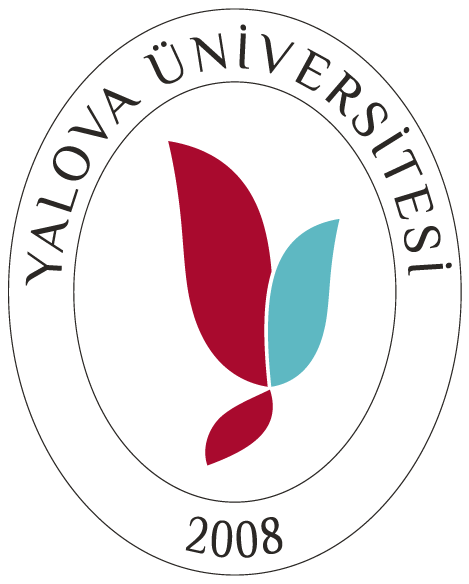 (YÜÇAM)
2022 BİRİM FAALİYET RAPORU SUNUMU
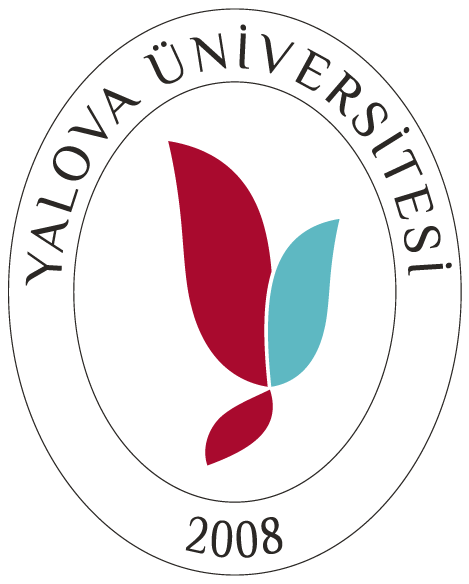 PERSONEL BİLGİLERİ
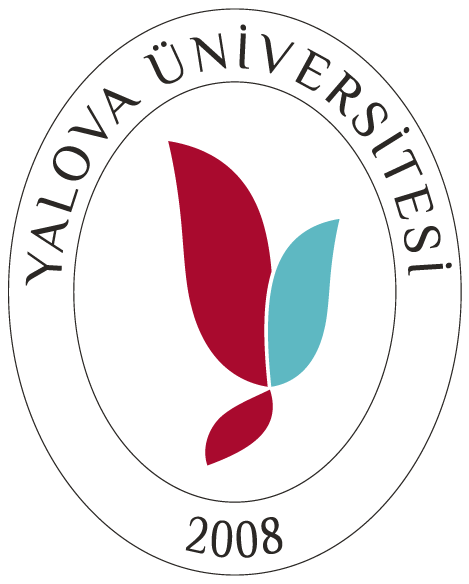 FAALİYET BİLGİLERİ
PROJE BİLGİLERİ
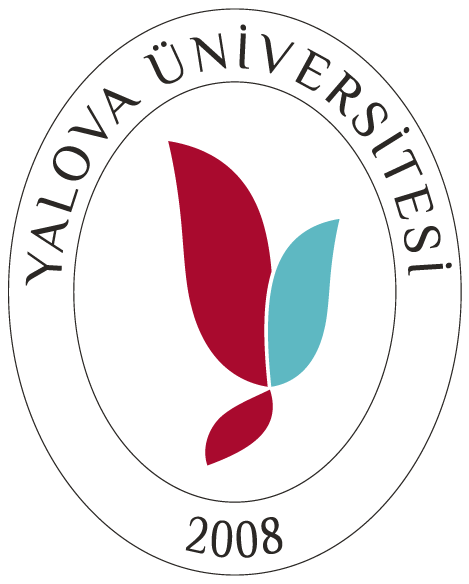 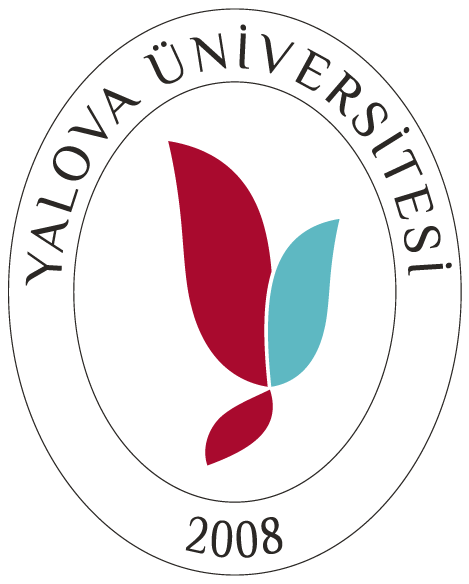 PERFORMANS GÖSTERGELERİ
SEMİNERLER
Projeler
Gerçekleşen Seminerler
1. Kripto Paralar ve Geleceği 
2.Finansal Okuryazarlık 
3.Döviz Piyasalarında Dengeler
Proje 1İklim Değişikliği
Proje 2Sosyal Medya ve Şiddet
Proje 3Göç
YÜÇAM bünyesindeki Barış Araştırmaları ve Çatışma Çözümleri Dergisi bu temalara ilişkin 3 özel sayısı çıkarılacaktır.  Şiddet konusuna bu hususta öncelik tanınacaktır. Nisan 2023’ye tematik konusu şiddet olacaktır.  
YÜÇAM kapsamında hazırlanan haftalık bültenler zenginleştirilmesi için tüm öğretim üyelerinden destek alınacaktır. 
YÜÇAM kapsamında yapılan her türlü çalışma kamuoyu ile paylaşılmalı ve geniş kitlelere duyurulmalıdır.
Yayımlanan Kitap
Altınkaya, Zelha(2023) Osmanlı da Göç Politikaları. Göç Politikaları, GAV Perspektif  Yayınları
Altınkaya, Zelha(2023)
Avrupa ve Uluslararası Göç Hukuku
İhsan Doğramacı Bilkent Üniversitesi tarafından yürütülen Avrupa ve Uluslararası Göç Hukuku Jean Monnet Modülü projesi çerçevesinde Yalova Üniversitesi Hukuk Fakültesi ve Yalova Üniversitesi Uluslararası Çatışma Çözümleri Uygulama ve Araştırma Merkezi (YÜÇAM) işbirliğiyle düzenlenen Avrupa Entegrasyonu ve Göç Konferansı 11 Mayıs 2022 tarihinde çevrimiçi olarak gerçekleştirildi. 
Oturum Başkanlığını TOBB ETÜ Hukuk Fakültesinden Prof. Dr. Sanem Baykal’ın yaptığı konferansta İzmir Bakırçay Üniversitesi Hukuk Fakültesinden Dr. Öğr. Üyesi Hande Ünsal “Çocuk Vatansızlığı”, Yalova Üniversitesi Hukuk Fakültesinden Arş. Gör. Ömür Karaağaç “Uluslararası Koruma ve Geçici Koruma Sahiplerinin Türkiye'de Çalışma Hakları”, Yalova İl Göç İdaresi Müdürü Salih Soner Çoşkun ise “Yalova'da Göç İdaresi ve Uyum Çalışmaları” başlıklı konuşmalarını gerçekleştirdiler.
Personelin ve öğrencilerin yoğun katılımıyla gerçekleşen konferans Yalova Üniversitesi Uluslararası Çatışma Çözümleri Uygulama ve Araştırma Merkezi (YÜÇAM) Müdürü Doç. Dr. Zelha ALTINKAYA ve  İhsan Doğramacı Bilkent Üniversitesi Hukuk Fakültesi Öğretim Üyesi Doç. Dr. Gülüm Bayraktaroğlu Özçelik'in kapanış konuşmaları ile sona erdi.